Department of Meteorology
Environmental  PhysicsThe physics of the Sun-Earth system
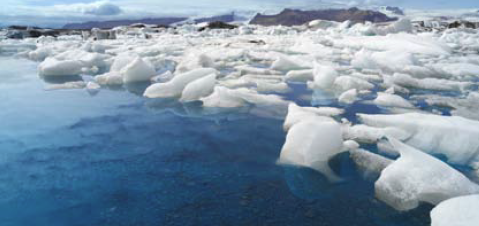 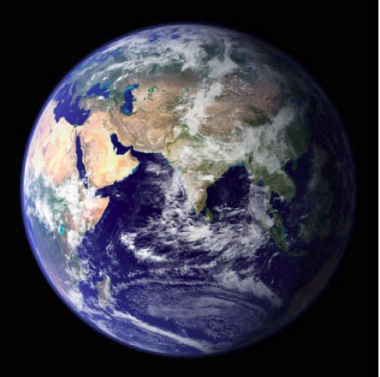 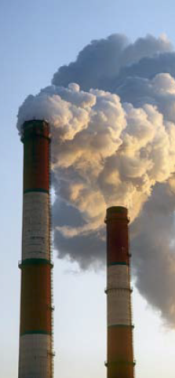 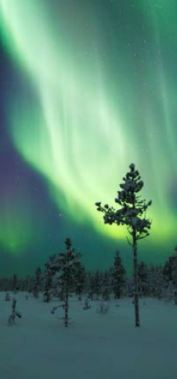 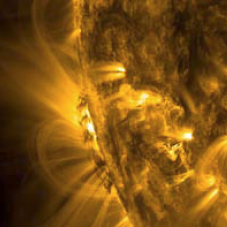 Dr Mathew Owens
Undergraduate course director, Environmental Physics BSc
03/10/2015
1
Undergraduate degrees AT READING
3 year BSc in Meteorology and Climate
(BBB including maths and physics)

4 year MMet in Meteorology and Climate with a year in Oklahoma
(AAB including maths and physics, plus interview)

3 or 4 year Maths and Meteorology (BSc or MMath)
(ABB or AAB including maths)

3 year BSc in Environmental Physics
(ABB including maths and physics)
2
A university physics degree
Maths for physicists
Mechanics and relativity
Quantum 
Condensed matter
Oscillations and waves
Electromagnetism
Optics
Thermodynamics and statistical physics
3
THE Natural world: A physics laboratory
The Sun and Earth are a complex, coupled system…

There are a range of interactions between solar radiation, atmospheric pollution, ocean dynamics, the solar/terrestrial magnetic fields, etc.

But these complex interactions and processes are governed by relatively few fundamental physical laws.

Studying the underlying physics is the only way to tackle current and future environmental and space issues
4
Context-based learning
Physics taught through contemporary examples
Learn physics and analytical skills through your interest in environment/climate space issues
Learn specifics of current environmental issues
5
Fundamental physics: Sound waves
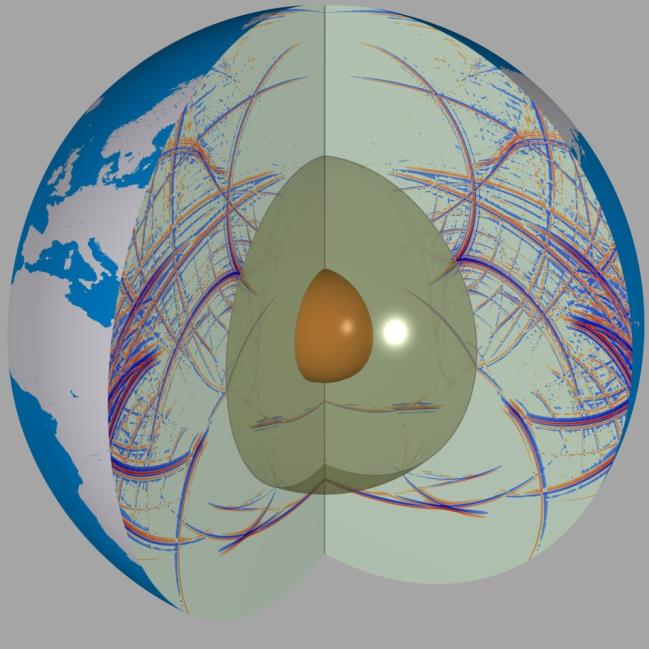 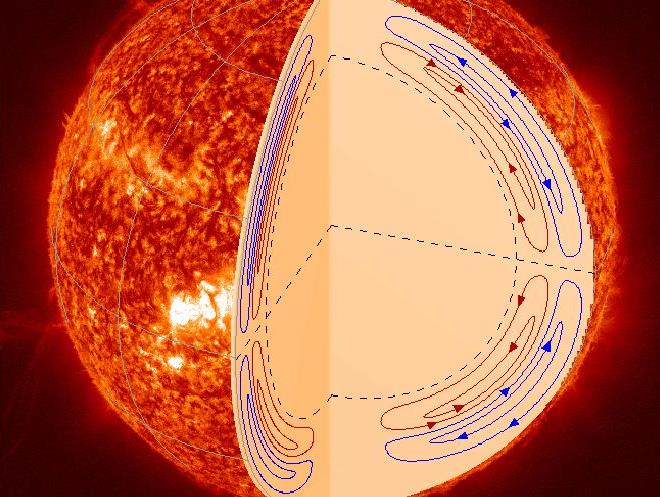 6
Fundamental physics: Fluid dynamics
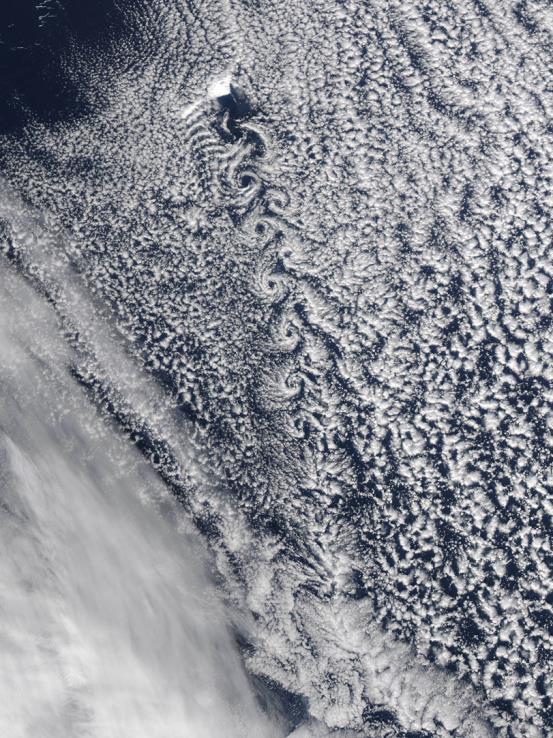 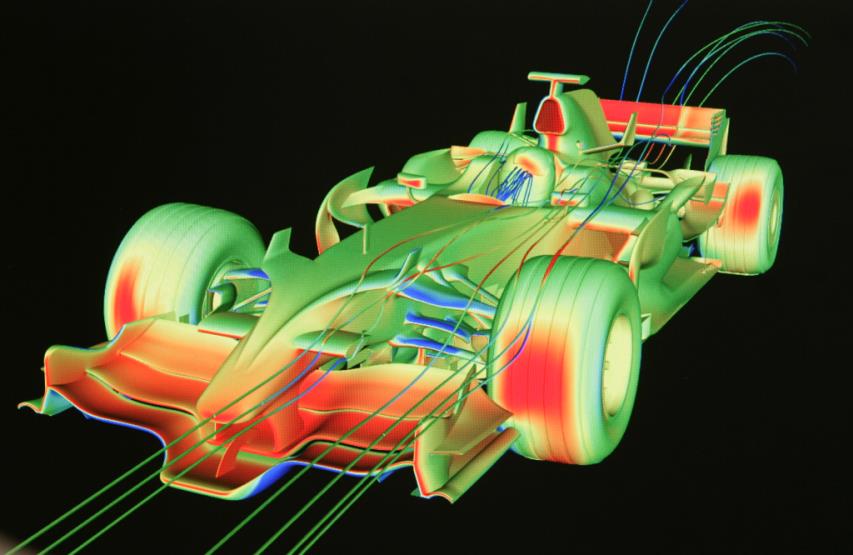 7
Fundamental physics: Electromagnetism
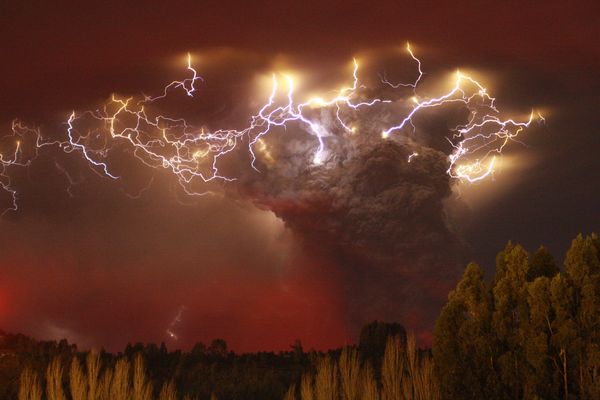 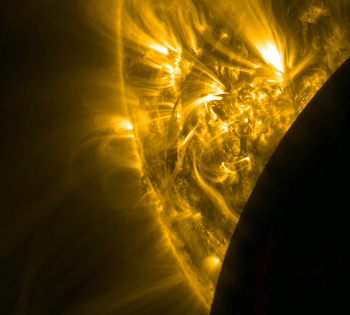 8
Modules year-by-year
Maths
Physics
Env Phys
Env Lab
General
9
Modules year-by-year
10
The Meteorology department
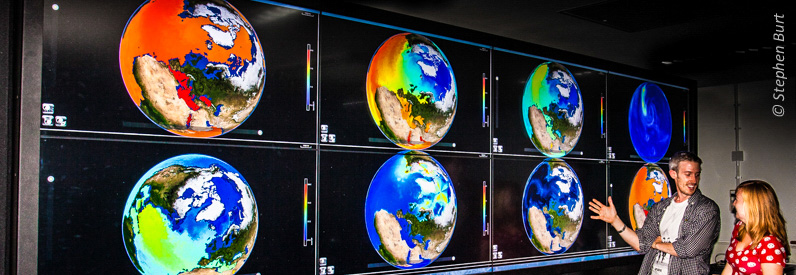 We teach the next generation of weather, climate and space scientists and forecasters

Teaching staff: 45
Research staff:180
Research students: 80
Undergraduate students: 70
11
The Meteorology department
Small student numbers means we have a very high staff/student ratio of about 1:2

This means we know our students very well

Each member of teaching staff has 2-3 tutees

In some optional modules you will be taught in groups of 5-10.

These numbers are unmatched pretty well anywhere else in the UK for pretty much any subject
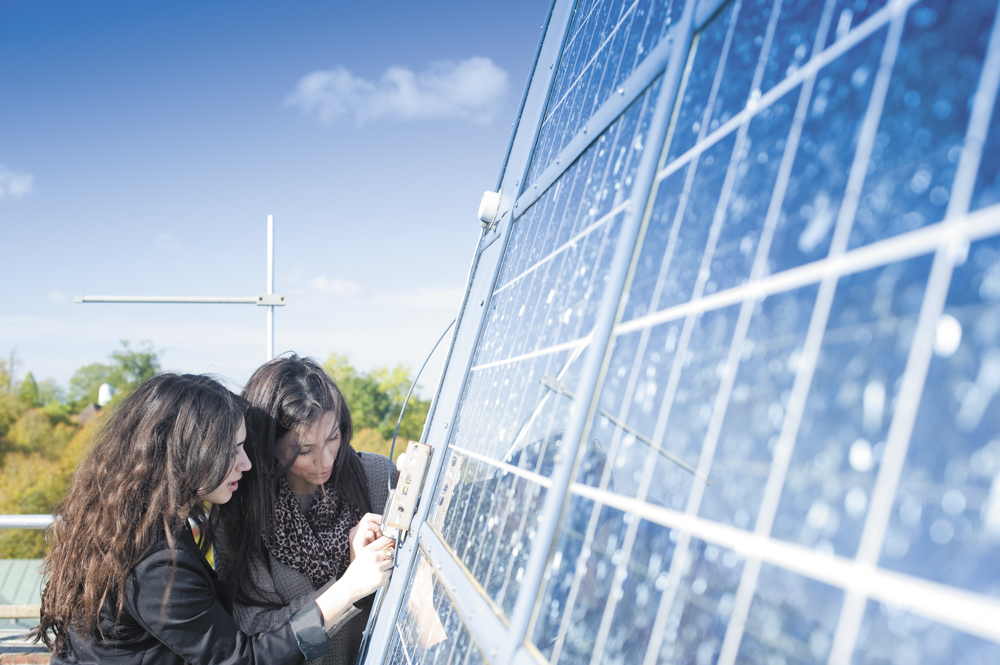 12
National Student survey
100% overall student satisfaction
100% agreed 'Staff are good at explaining things'
100% agreed 'Staff are enthusiastic about what they are teaching'
100% agreed 'The course is intellectually stimulating' 100% agreed 'The course has helped me to present myself with confidence'
13
Academic/industrial placements
Placement year 
Open to All students
Earn from £15,000 to £26,000
Improves motivation to study and academic performance
Develops technical & non technical skills graduate employers require
Secure graduate job earlier with higher starting salary.
Think of it as your 1st graduate job
Also offer summer placements
e.g., Space Internship Network (SpIN)
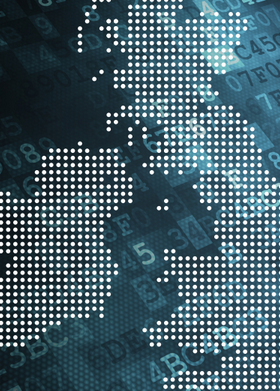 14
Academic/industrial placements
Dedicated, in-house placements officer
This year, three summer placements:
Civil aviation authority
Dept of Meteorology (through Royal Astro Soc)
UK Met Office
Previous years:
Huge range of transport, power, health, insurance, forecasting, instrumentation, etc. companies
Both private and public sector
15
Career prospects
Graduates will gain excellent analytical, technical, and personal skills
 - Governmental institutions (e.g., British Antarctic Survey, British Geological Survery, Centre for Ecology and Hydrology, Environment Agency, Met Office)
Environmental and space research and consultancy
Industry (aviation, transport, energy)
Other general applications of physics and maths, (e.g., teaching, the scientific civil service, media, emergency services)
Numerate professions (finance, risk management, insurance, etc).
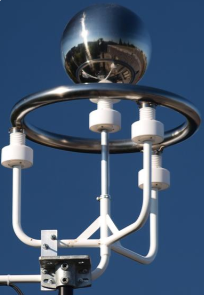 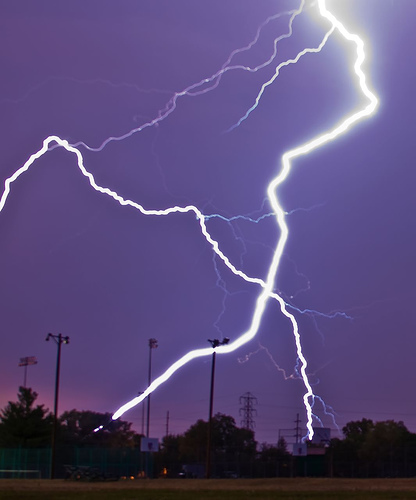 16
[Speaker Notes: wide range of physical science-based careers or environmental research and consultancy in private companies as well as]
Latest employment data
2014 graduation group, 6 months on
Full time work  		 		70% 
Further study					27%
“Other”				   		3%
Unemployed		   			0%

These figures are fairly typical of our student destinations over the past 3 years
17
Environmental physics AT READING
The Meteorology Department is at the forefront of Weather, Climate and Space research, with strong links throughout the industry

We run courses with small student numbers

Our courses cover all aspects of Weather, Climate and Space science and include a wide range of practical activities

Our graduates go onto a wide range of scientific careers
18
Environmental physics AT READING
ANY QUESTIONS?
19
UNIstats survey data96% overall satisfaction
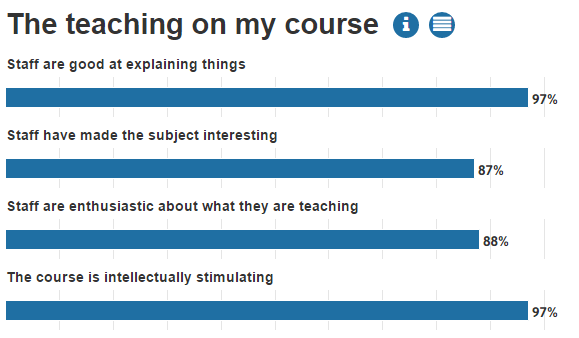 20